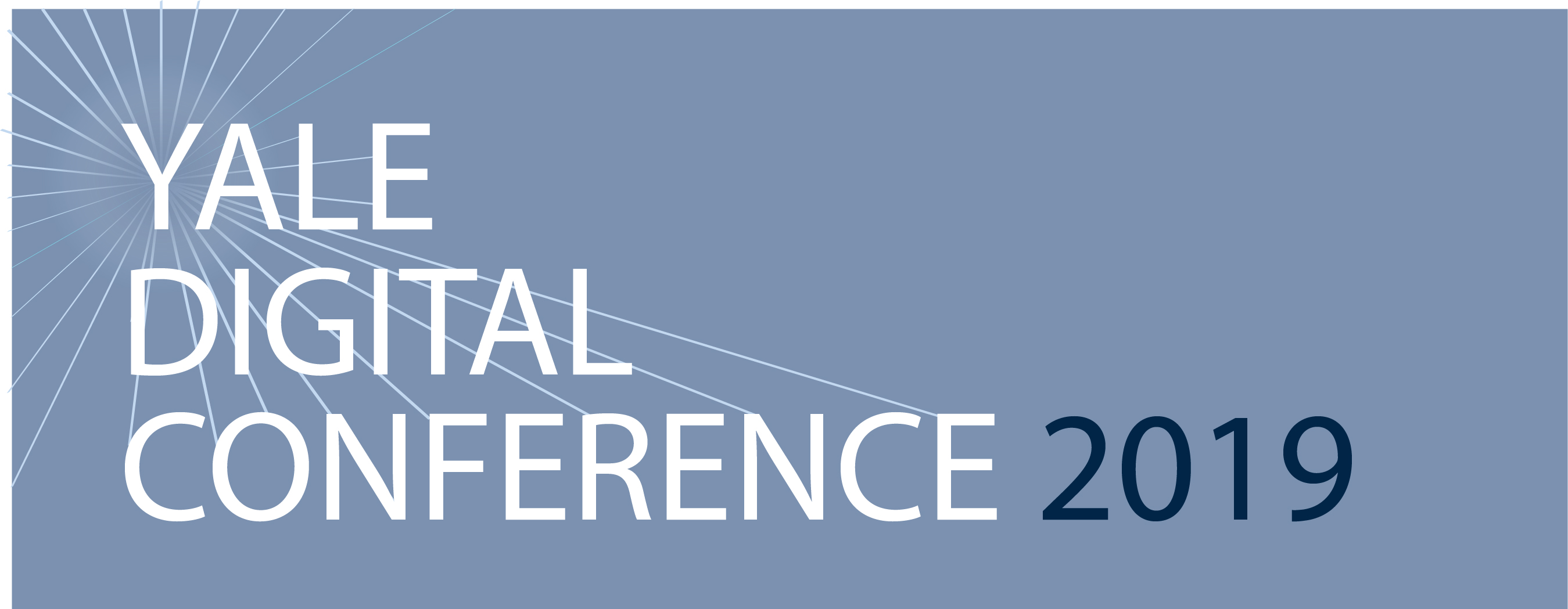 Yale Digital Conference 2019
Michael Harris
Accessibility Engineer
Introducing the Yale UI Component Library
Michael Harris
Accessibility Engineer
Extra Special Thanks!
Sarah Lynch, Accessibility Engineer
Chris Mongillo, Digital Accessibility Coordinator
Adomous Wright, ITS, Early Career Development Intern
History
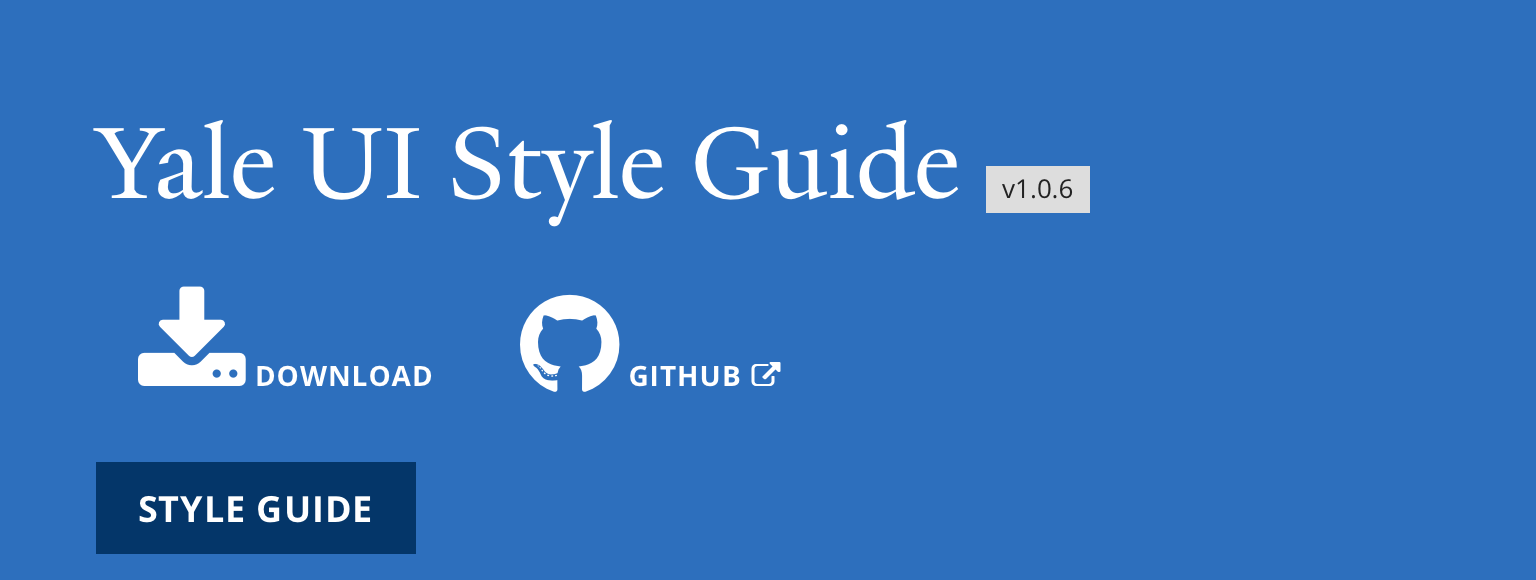 Motivation
A high quality, consistent, accessible User Experience throughout Yale
Consistent, up-to-date Yale branding
Speed up development time for custom projects
Current Milestones
Begin the project (early 2019)
Get the UI Component Library to a stable version (Jun 2019)
Get community feedback and engagement (Summer 2019)
Launch V1.0.0 (2nd Half 2019)
Architecture
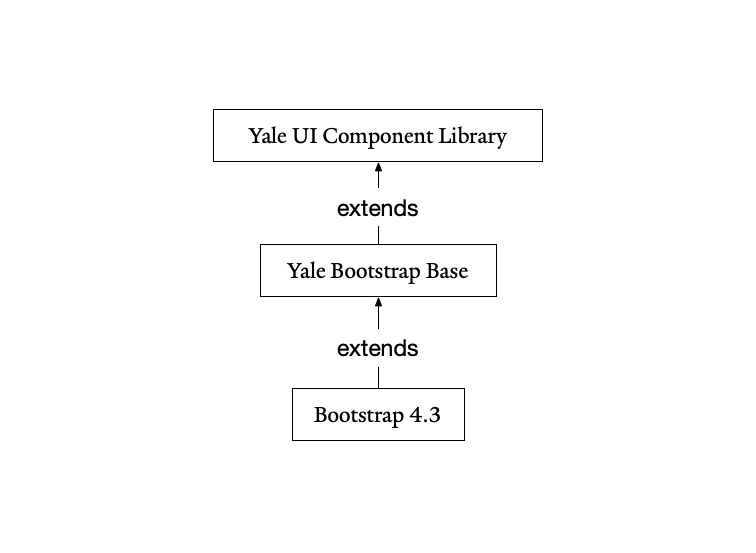 Yale Bootstrap Base
Extends Bootstrap 4.3
Fixes and re-implementations to Bootstrap
Force accessible color contrast
No particular Yale branding
Can be used as the basis for any Bootstrap project
Yale UI Component Library
Extends Yale Bootstrap Base
Adds Yale-specific styling, colors, fonts, etc to Bootstrap
Inherits accessible Color Contrast
Can be used as the base of a Yale-branded project
Accessibility Wins: Color Contrast
Bootstrap by default does not have accessible color contrast
Developers can set custom colors that may not be accessible
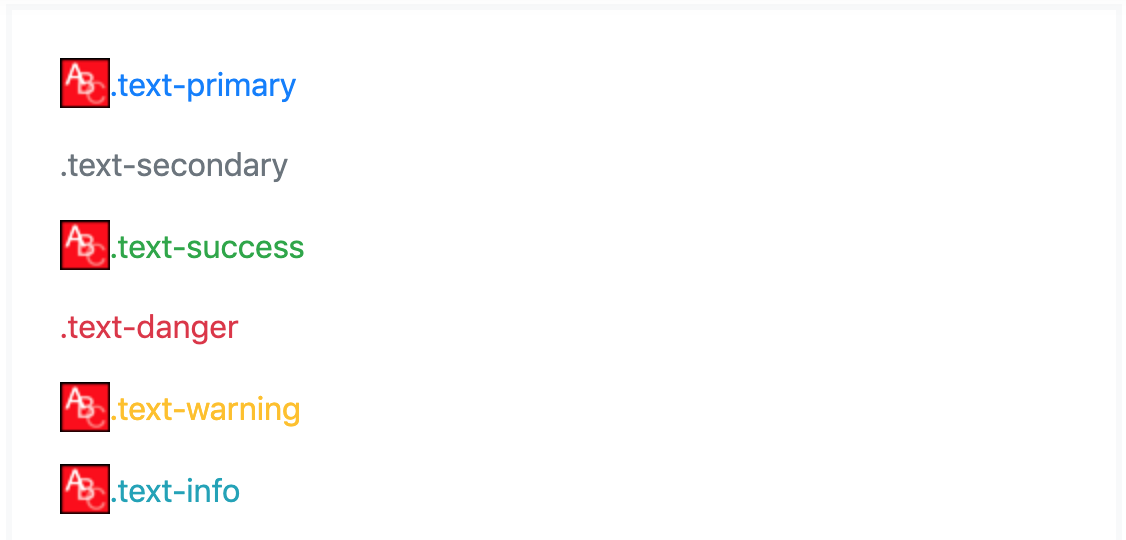 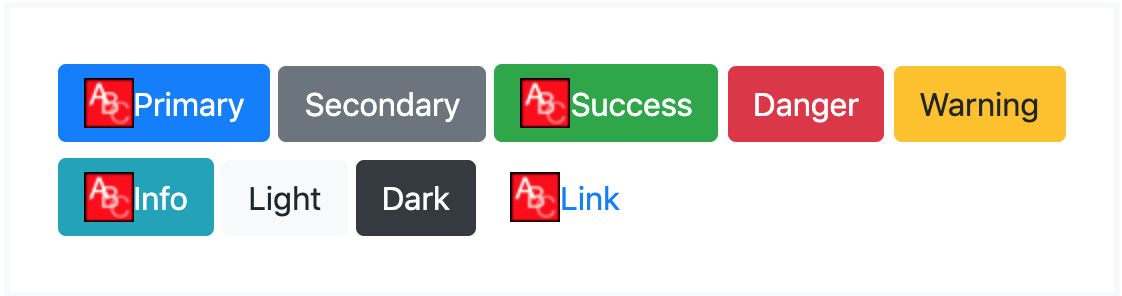 Accessibility Wins: Color Contrast
We implemented SASS color contrast functions to automatically calculate color contrast, and lighten or darken colors until they meet WCAG 2 requirements
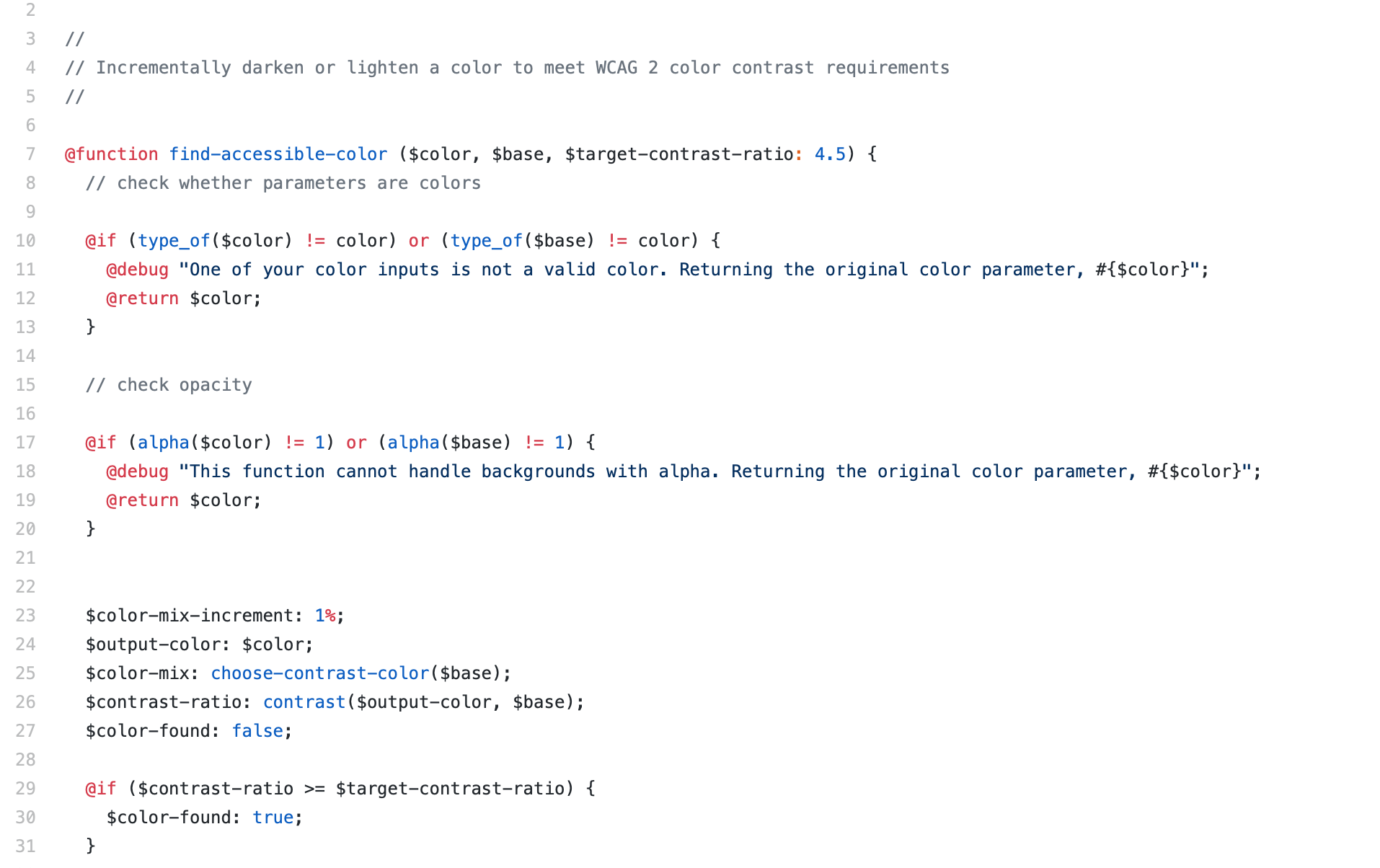 Let’s have a look!
https://git.yale.edu/pages/yale-ui/ui-component-library/
Using the Library
There are two ways to use the Yale UI Component Library
Drop it into a project
Provide custom variables and recompile it
Get involved!
Check out the Git repo: https://git.yale.edu/yale-ui/ui-component-library
Email us to collaborate: accessibility@yale.edu